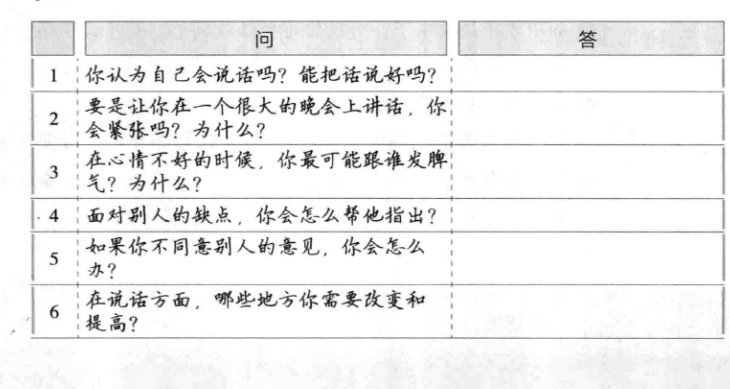 你会看歌剧吗?
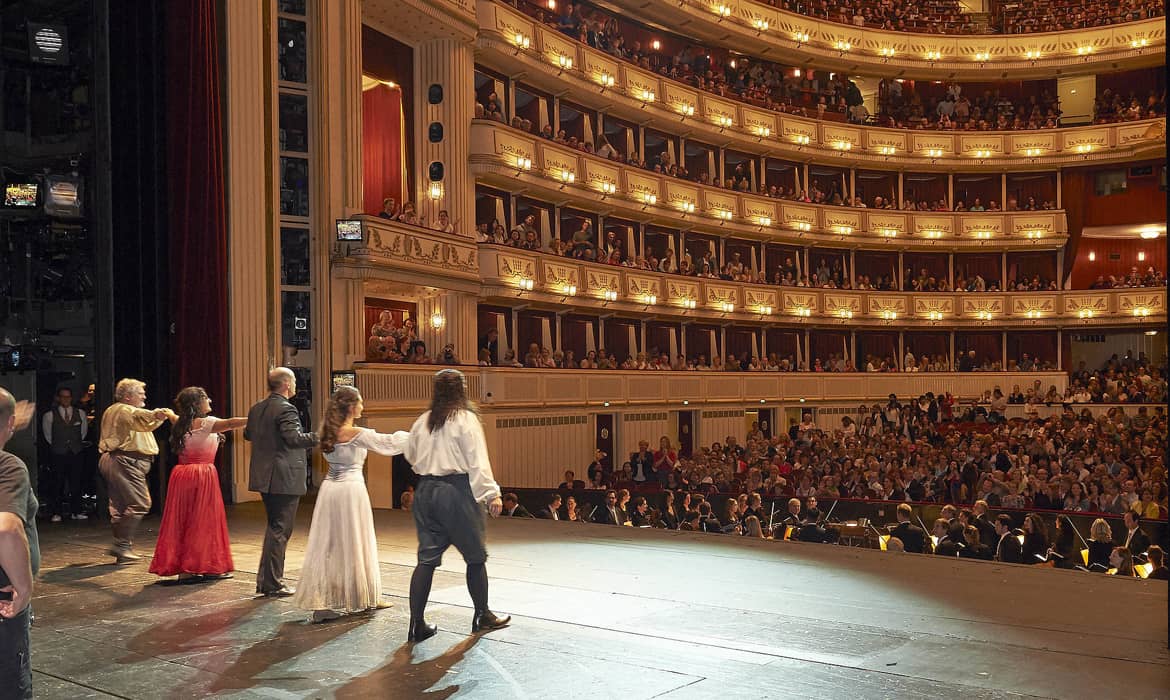 你喜欢什么样的戏剧呢?
观众.N
这部电影的观众不多
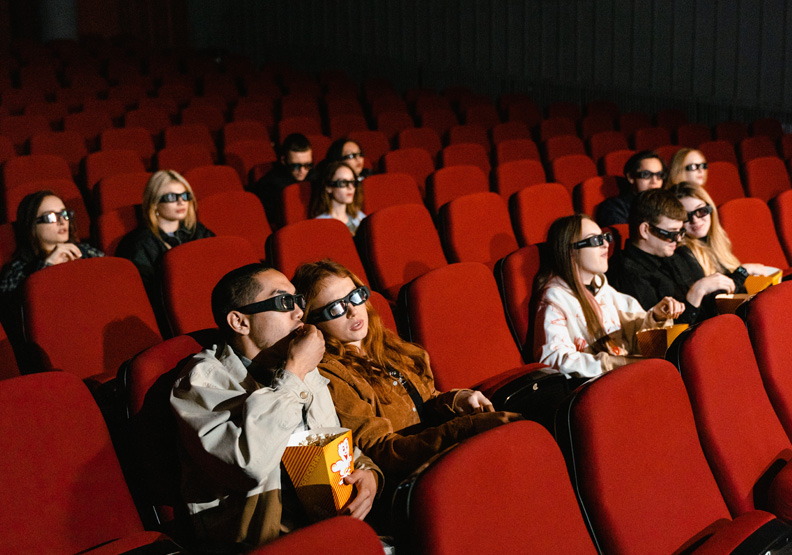 观众.N
他刚说完演讲，底下的观众都为他鼓掌
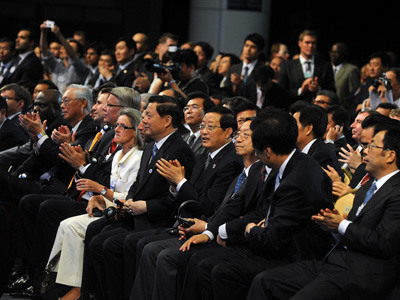 你觉得去剧院看戏时，观众有什么规定要遵守呢?
演员.N
他是很有名的演员，演过很多有名的电影
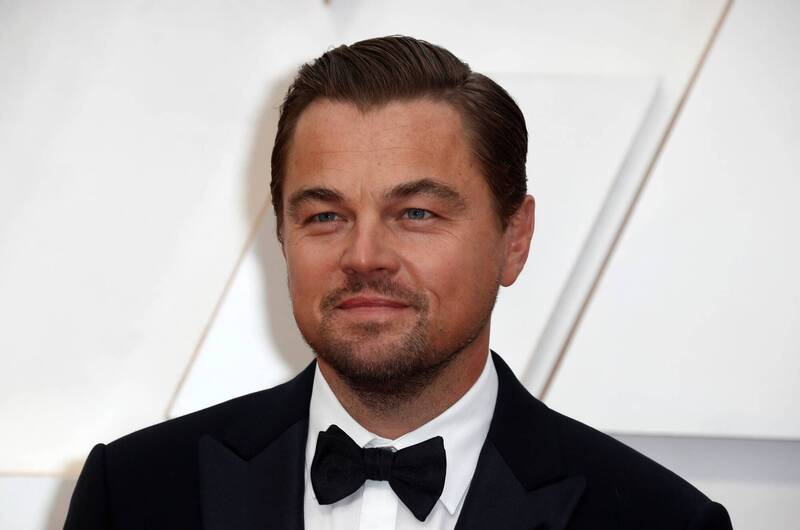 演员.N
他是歌剧演完后，所有演员都上台跟观众道谢
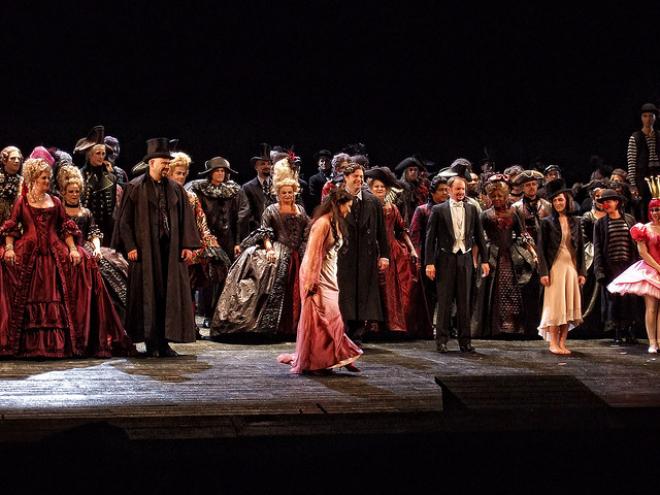 你喜欢哪些电影演员呢?
演出.V
他们的剧团之前去过台湾演出
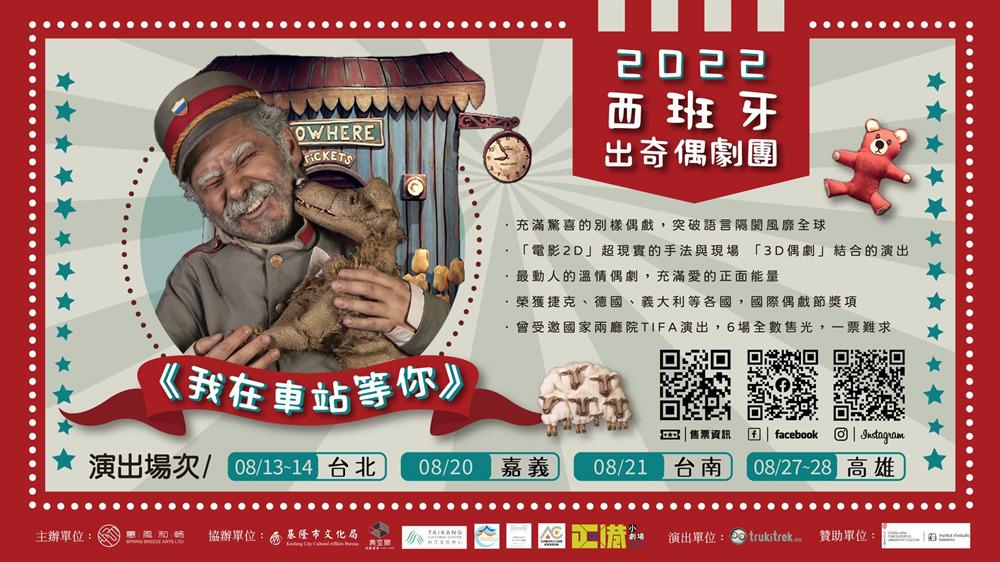 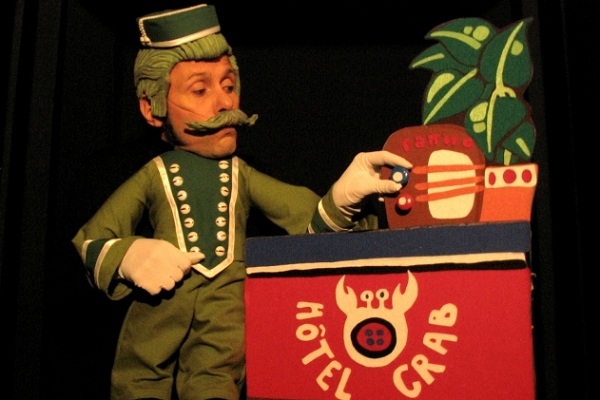 演出.V
为了演出这个角色，把自己减到非常瘦
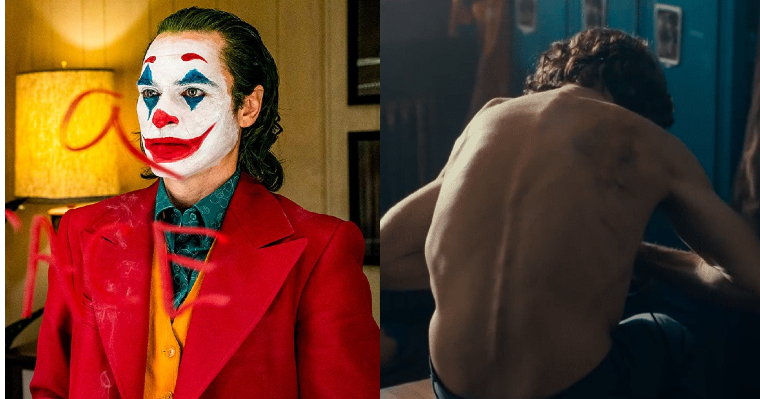 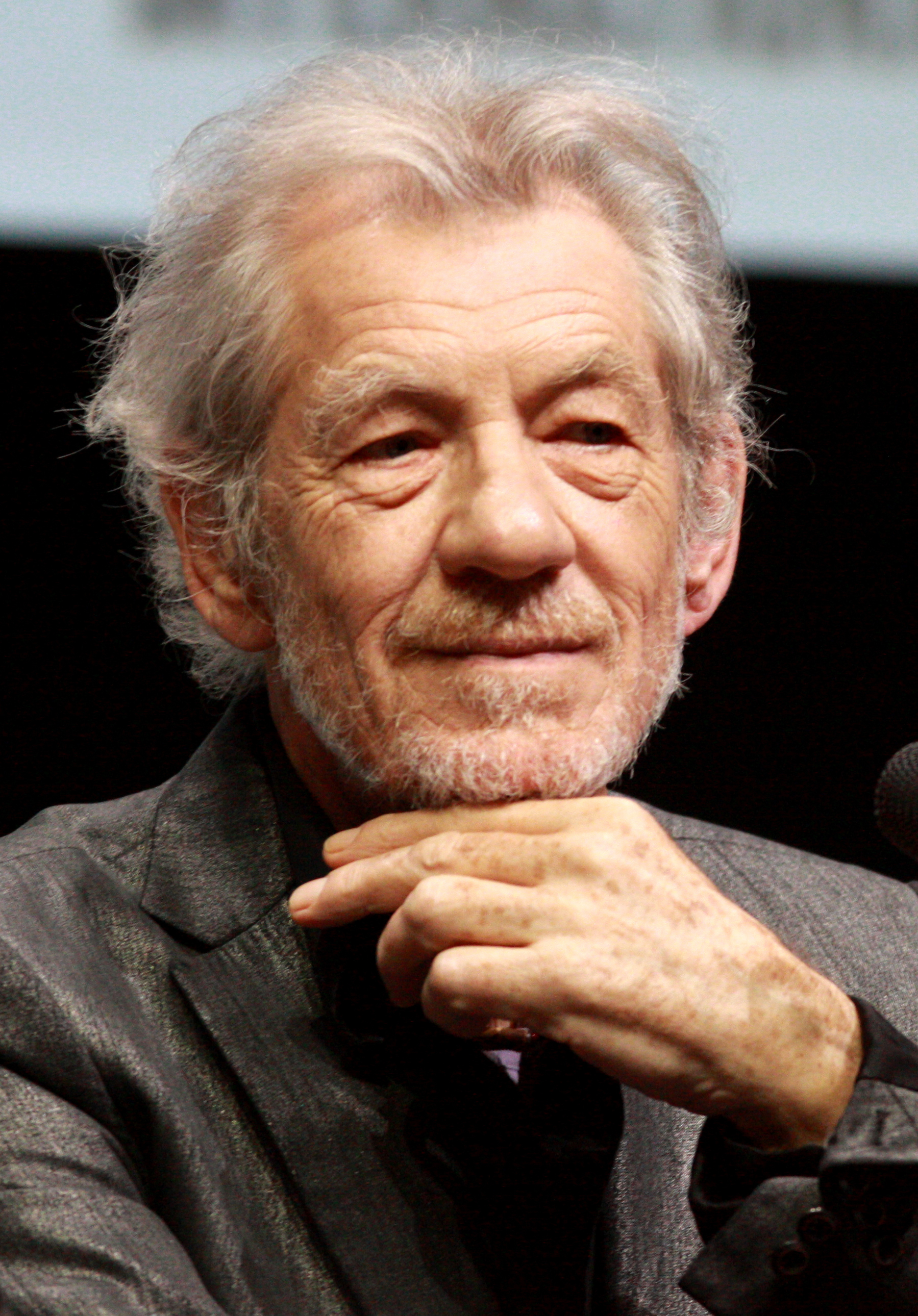 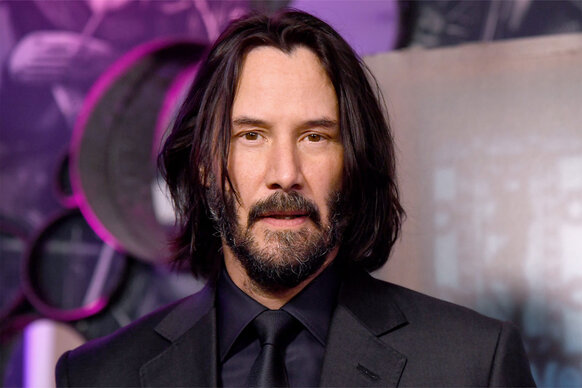 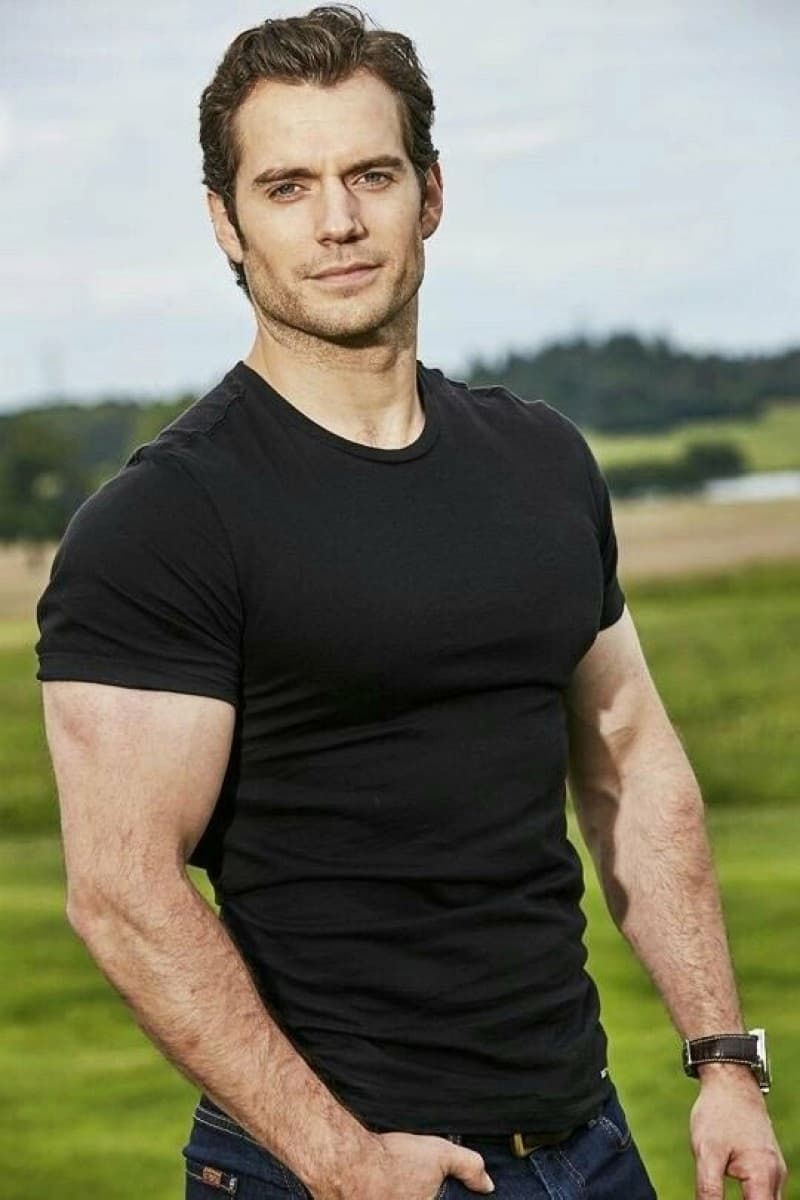 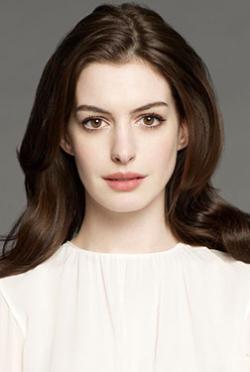 厚.ADJ
这本书非常的厚，打人很痛
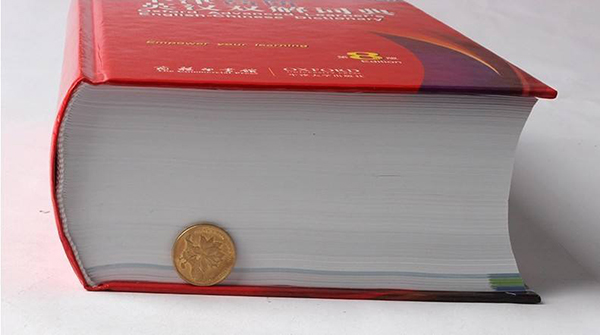 厚.ADJ
他跟狗的感情很深厚，他们已经生活十几年了
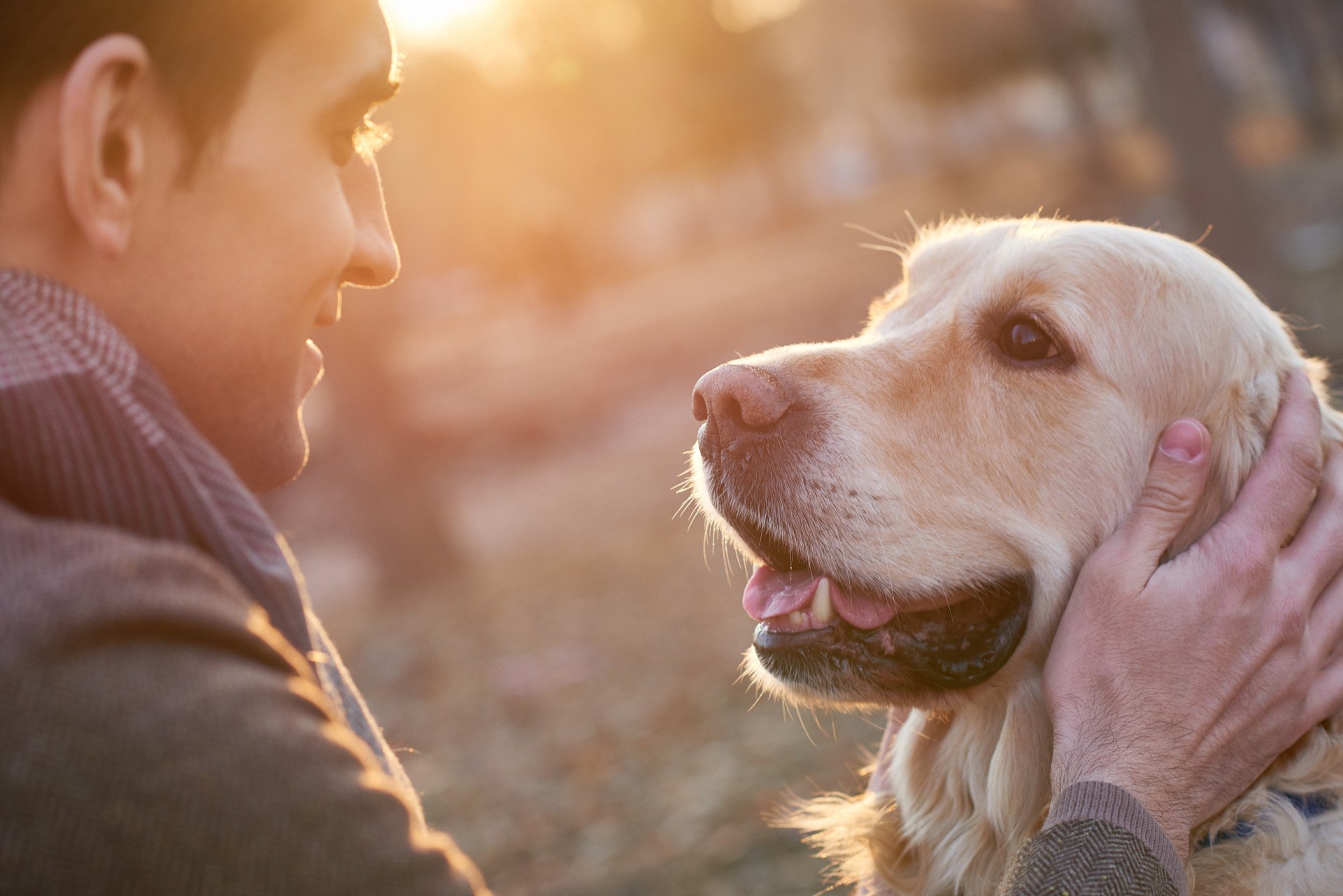 薄.ADJ
这本笔记本很薄，带出门很方便
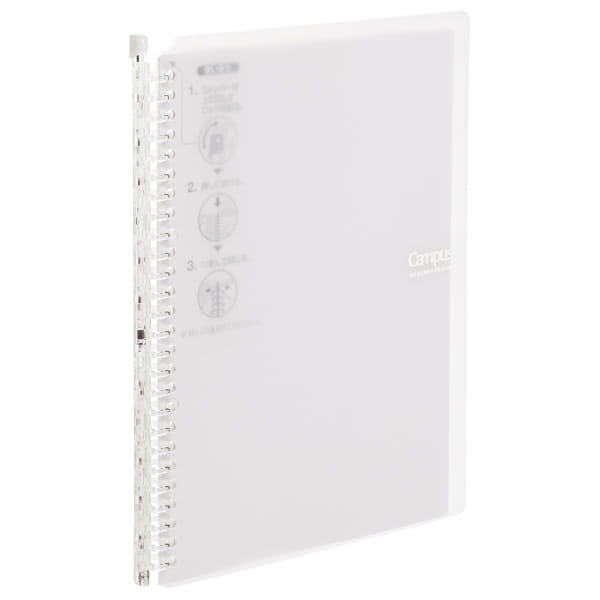 小组:如果你们要安排两个角色，要让别人看出他们感情深厚，你要怎么安排呢?
大概.ADV
他跑路了，大概去了法国
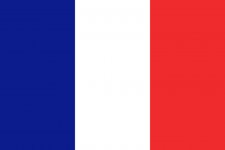 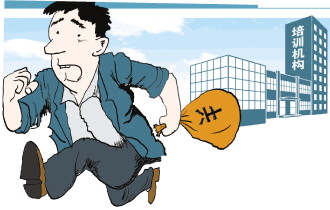 大概.ADV
他大概演出了好几年这个角色
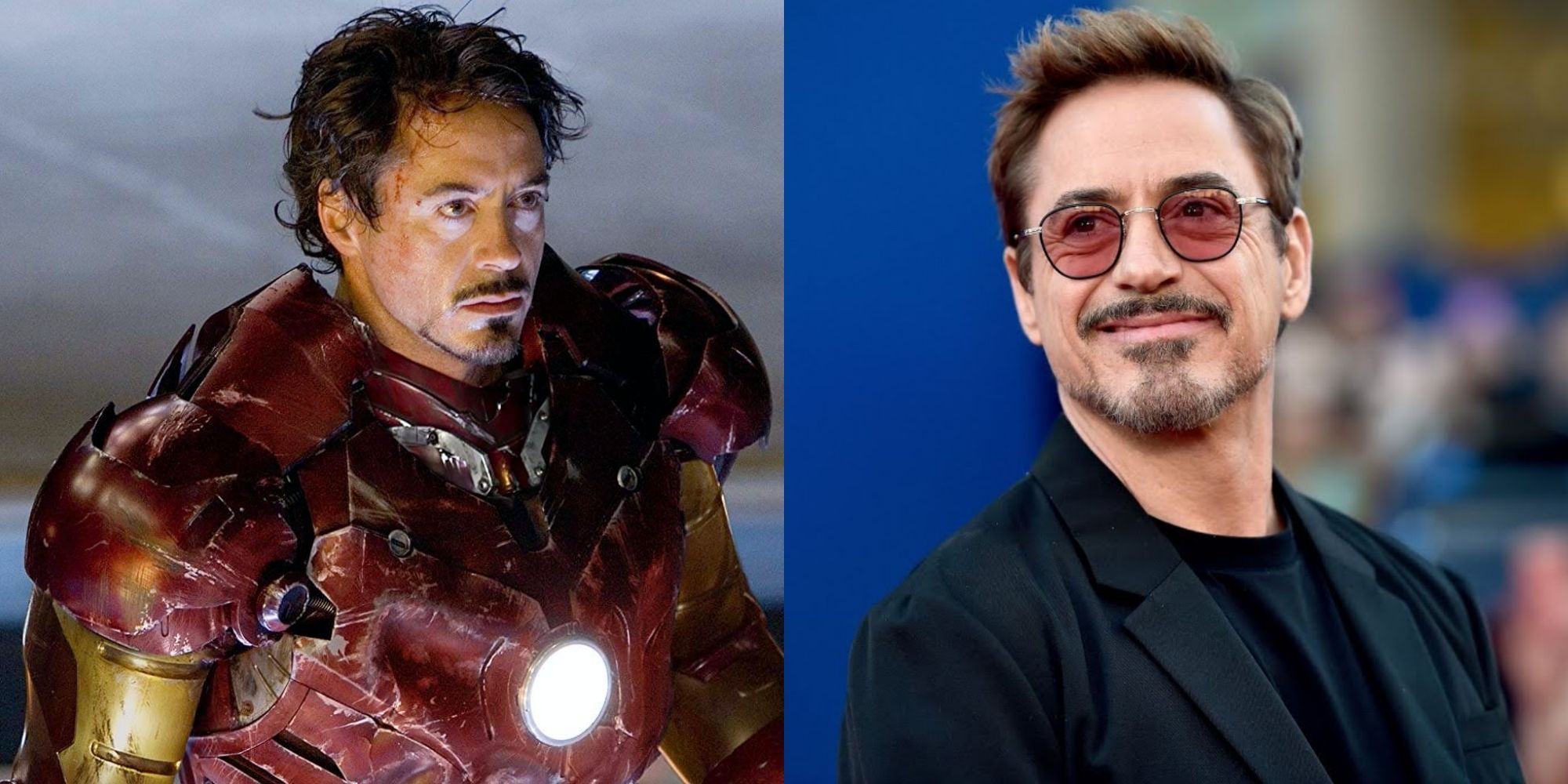 大概.ADV
他大概当了十年的老师
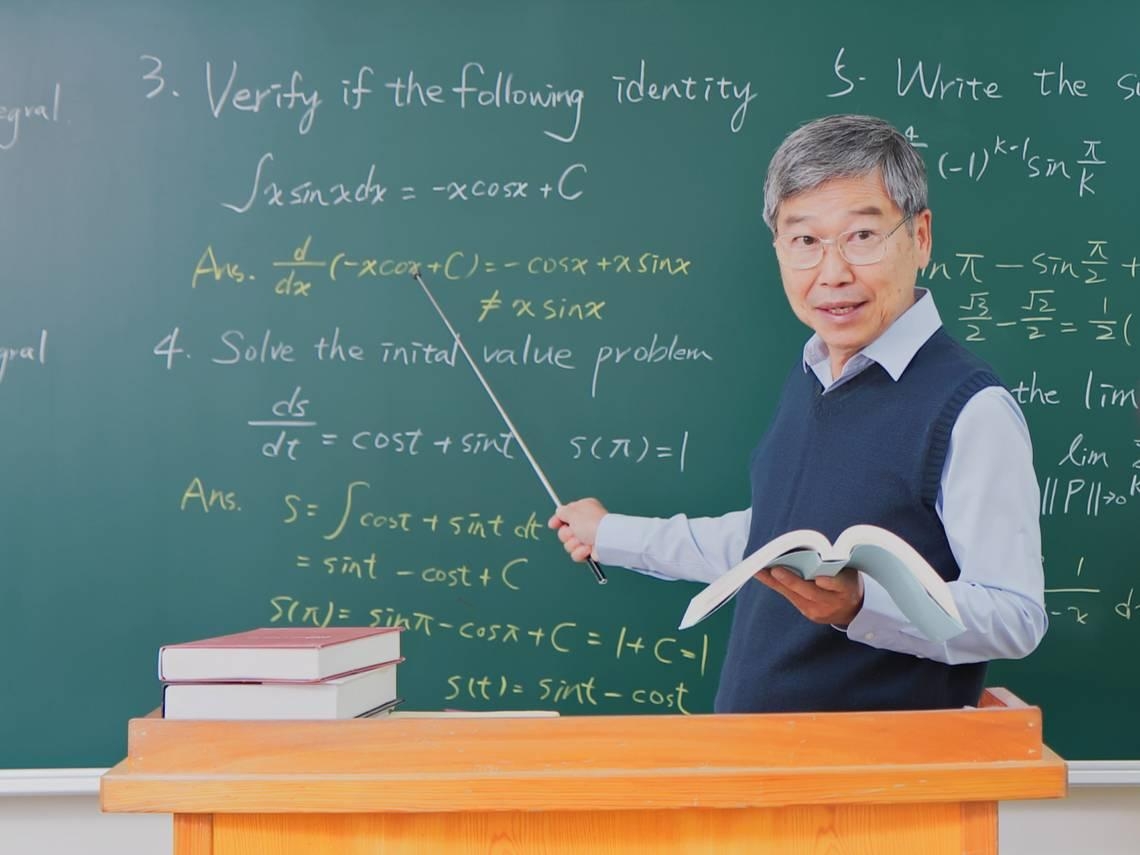 一
大概 vs 也许
大概
也许
他大概是有名的演员
他也许是有名的演员
40%↓↑
80%↓↑
二
大概+数字
大概有七百多名观众来听戏剧表演
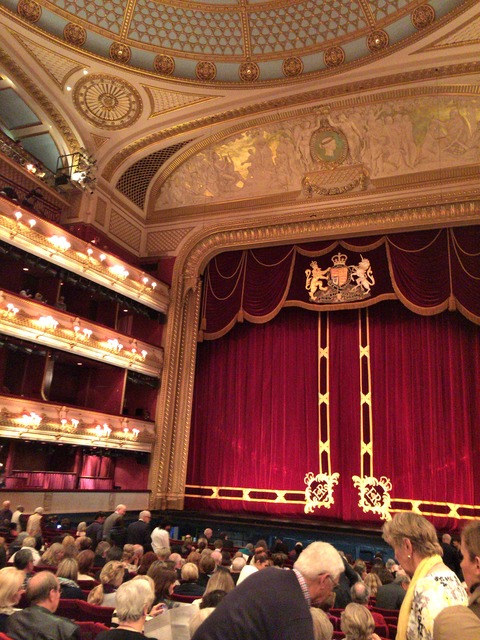 三
也许+未来规划
他也许未来不会做医生，但想换什么工作他还没想好
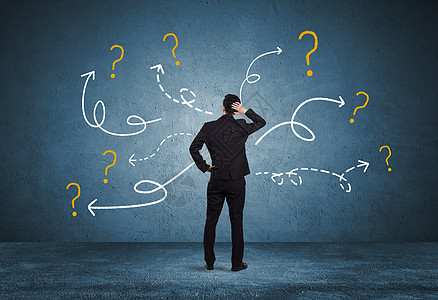 四
大概.ADJ
他的英文不是很好，我只能听懂他大概的意思
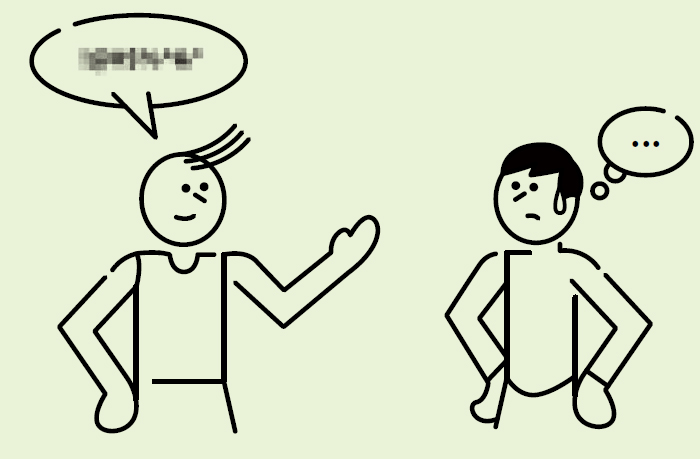 四
大概.ADJ
他对这个他要写的戏剧故事只有大概的想法而已
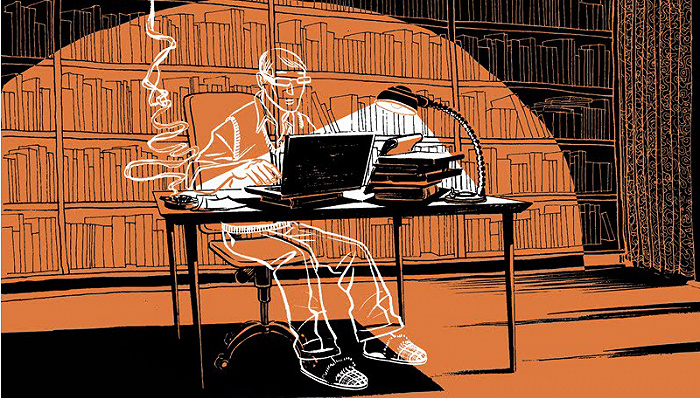